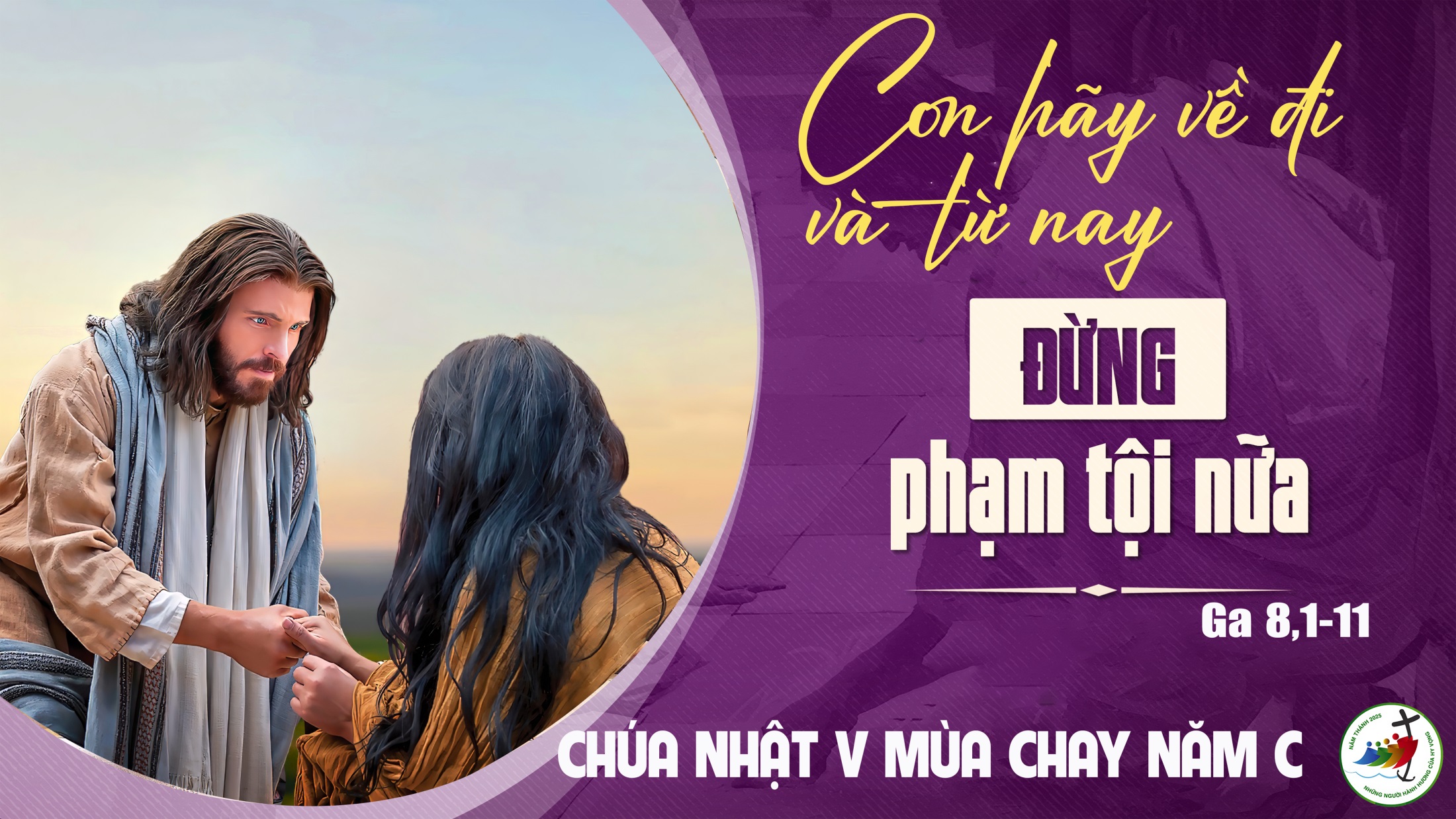 Tập Hát Cộng Đồng
Đk: Việc Chúa làm cho ta, ôi thực vĩ đại ! Ta thấy mình chứa chan niềm vui.
Câu Xướng Trước Phúc Âm:
Chúa phán: "Hôm nay các ngươi hãy hết lòng trở về với Ta, vì Ta nhân hậu và từ bi.
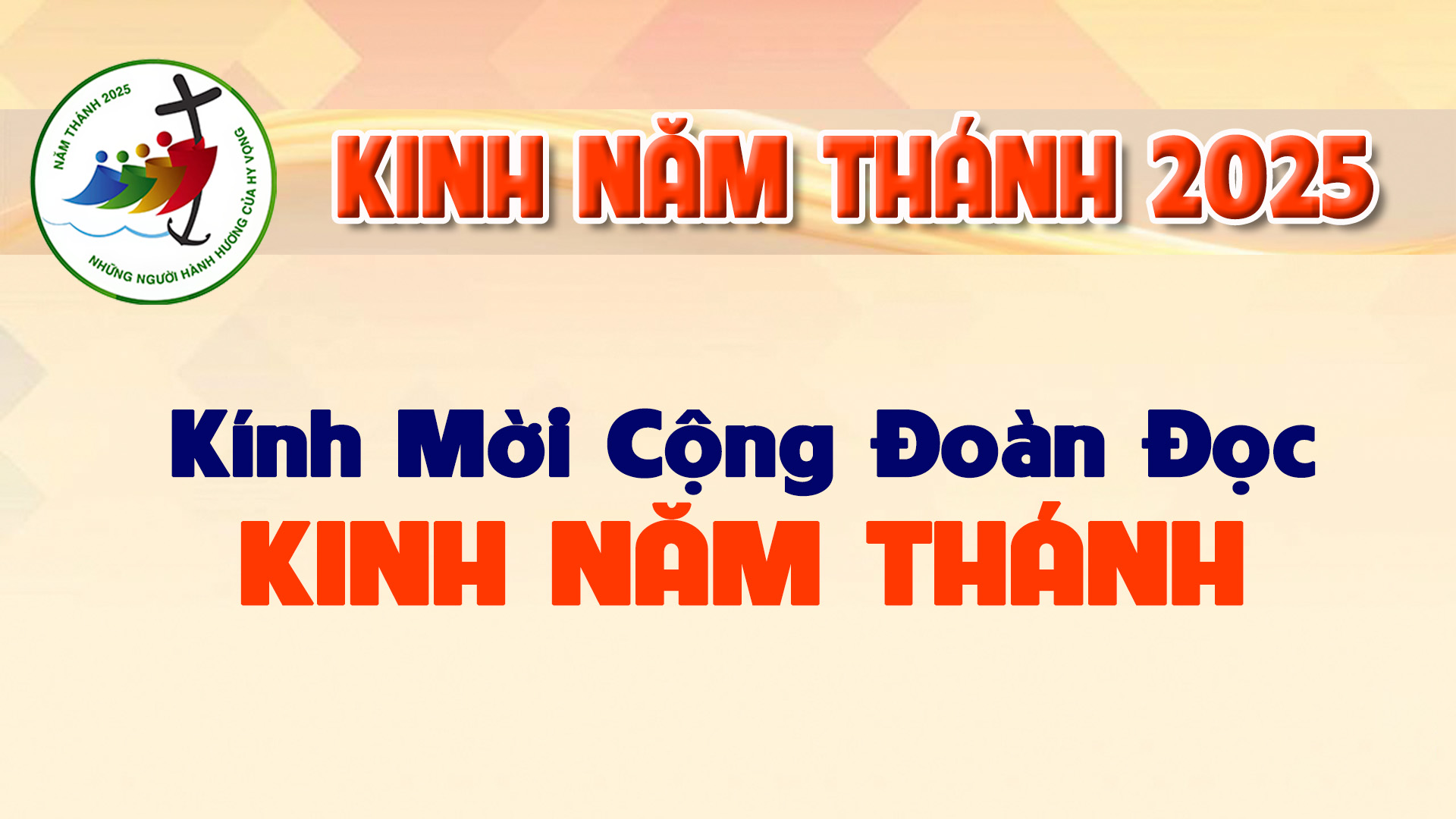 Lạy Cha trên trời/ Xin cho ơn đức tin mà Cha ban tặng chúng con/ trong Chúa Giêsu Kitô Con Cha/ và Anh của chúng con/ cùng ngọn lửa đức ái được thắp lên trong tâm hồn chúng con bởi Chúa Thánh Thần/
khơi dậy trong chúng con niềm hy vọng hồng phúc/ hướng về Nước Cha trị đến/ Xin ân sủng Cha biến đổi chúng con/ thành những người miệt mài vun trồng hạt giống Tin Mừng/
Ước gì những hạt giống ấy/ biến đổi từ bên trong nhân loại và toàn thể vũ trụ này/ trong khi vững lòng mong đợi trời mới đất mới/ lúc mà quyền lực Sự Dữ sẽ bị đánh bại/ và vinh quang Cha sẽ chiếu sáng muôn đời/
Xin cho ân sủng của Năm Thánh này/ khơi dậy trong chúng con/ là Những Người Lữ Hành Hy Vọng/ niềm khao khát kho tàng ở trên trời/ đồng thời cũng làm lan tỏa trên khắp thế giới/
niềm vui và sự bình an của Đấng Cứu Chuộc chúng con/ Xin tôn vinh và ngợi khen Cha là Thiên Chúa chúng con/ Cha đáng chúc tụng mãi muôn đời. Amen.
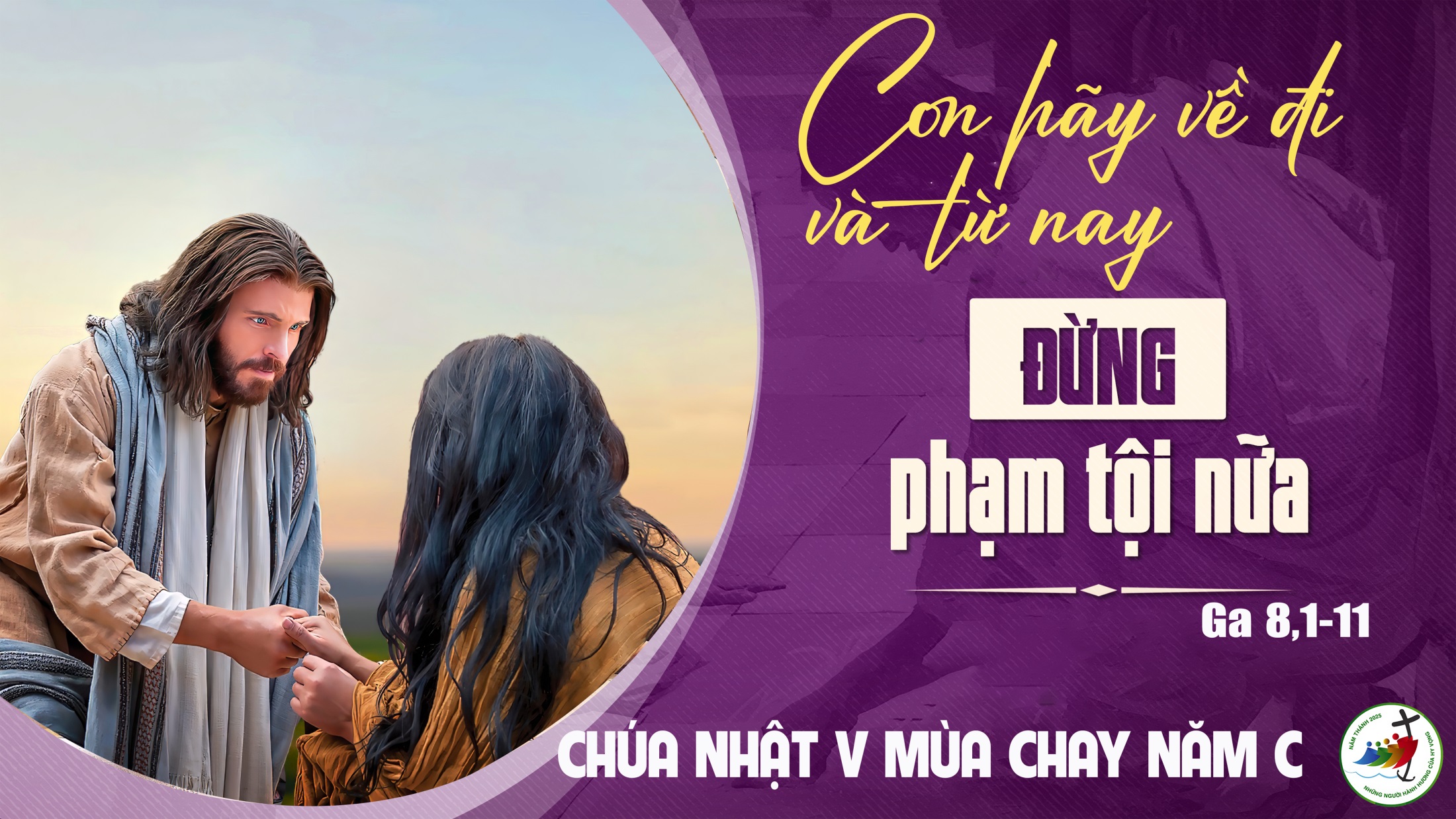 Ca Nhập LễHÃY THẬT LÒNGLm. Mai Thiện
Đk: Hãy thật lòng trở về với Chúa trong chay tịnh trong nước mắt và than van. Hãy xé tâm hồn đừng xé áo, hãy trở về với Chúa nhân lành từ bi nhẫn nại và giàu lòng xót thương.
Tk1: Chúa sẽ dủ lòng thương, tuôn ban muôn hồng ân. Người hằng đón chờ những ai quay về với Người.
Đk: Hãy thật lòng trở về với Chúa trong chay tịnh trong nước mắt và than van. Hãy xé tâm hồn đừng xé áo, hãy trở về với Chúa nhân lành từ bi nhẫn nại và giàu lòng xót thương.
Tk2: Chúa luôn đầy từ tâm, không quay mặt lặng câm. Tình thương vô vàn thứ tha cho người lỡ lầm.
Đk: Hãy thật lòng trở về với Chúa trong chay tịnh trong nước mắt và than van. Hãy xé tâm hồn đừng xé áo, hãy trở về với Chúa nhân lành từ bi nhẫn nại và giàu lòng xót thương.
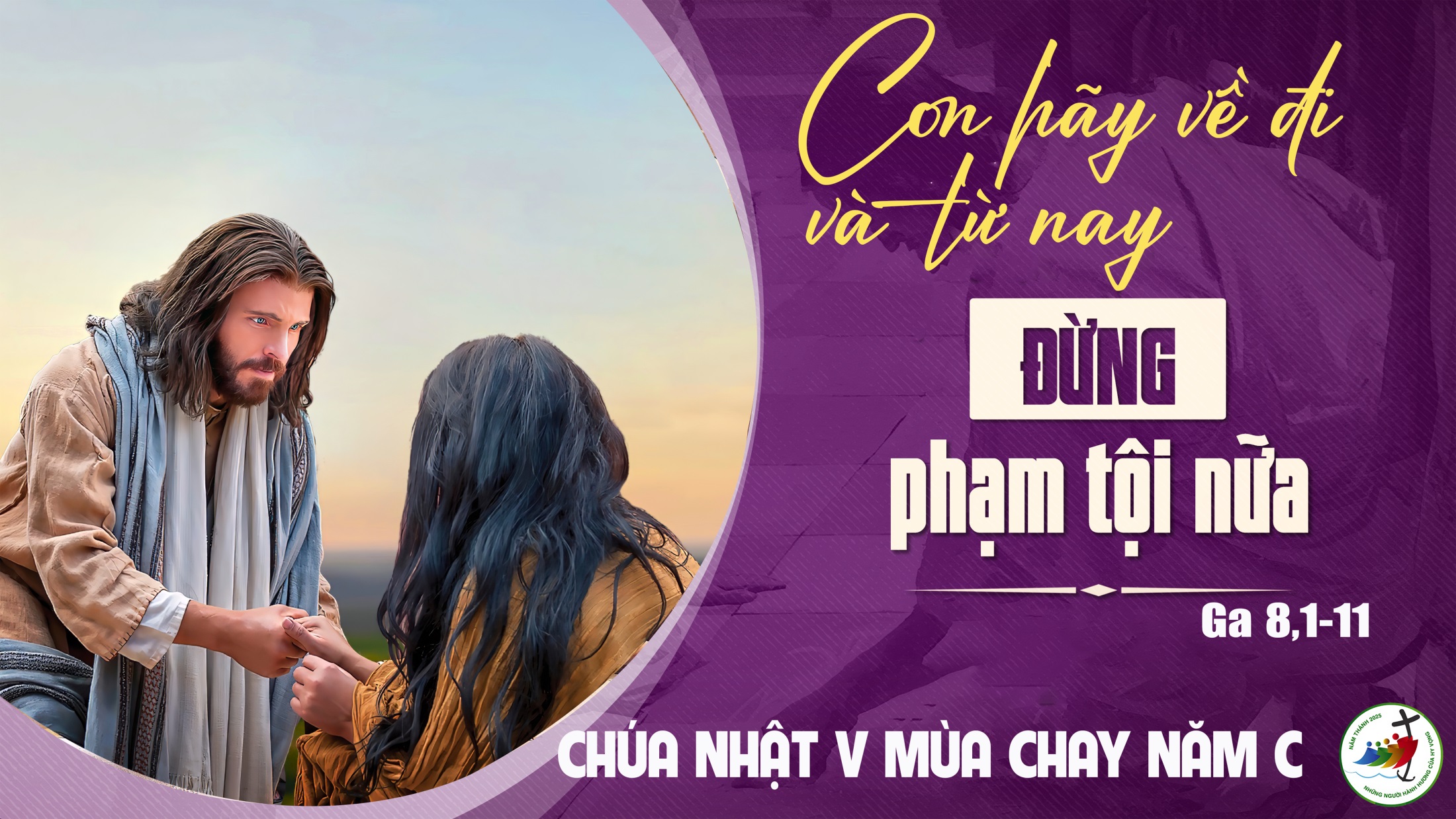 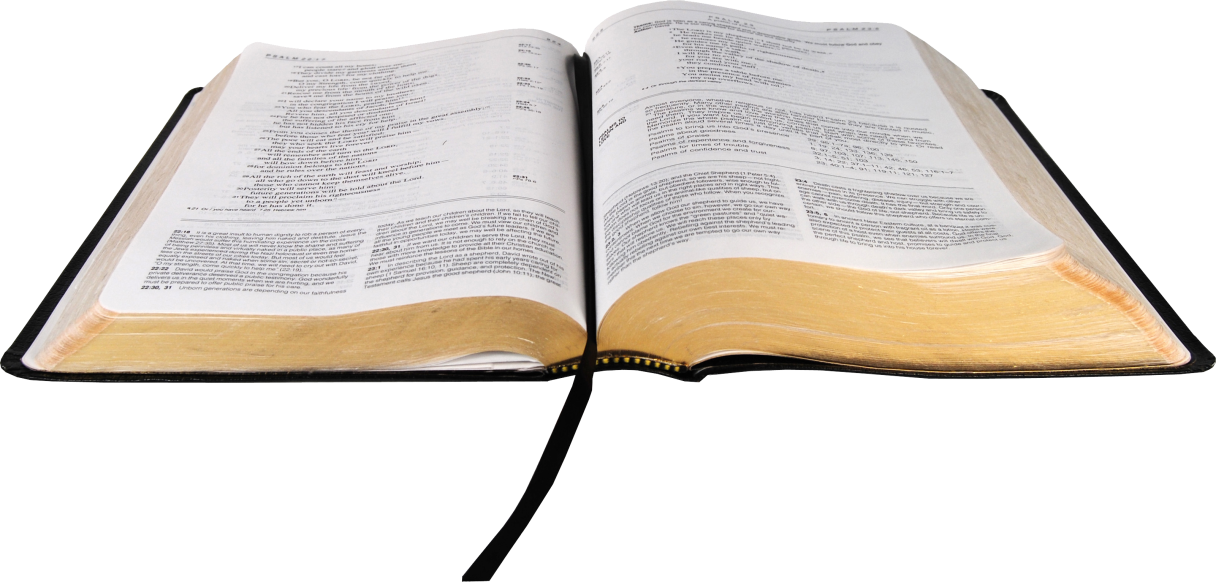 Bài đọc 1:
Này Ta sắp làm một việc mới, Ta sẽ cho dân Ta được giải thoát.
Bài trích sách ngôn sứ I-sai-a.
Đáp CaThánh Vịnh 125Lm. Kim Long04 Câu
Đk: Việc Chúa làm cho ta, ôi thực vĩ đại ! Ta thấy mình chứa chan niềm vui.
Tk1: Tù Sion khi được Chúa dẫn về, ta ngỡ ngàng tựa trong giấc mơ. Tiếng cười rộn rã đôi môi, lời hoan ca vang rền cửa miệng.
Đk: Việc Chúa làm cho ta, ôi thực vĩ đại ! Ta thấy mình chứa chan niềm vui.
Tk2: Này chư dân to nhỏ với nhau rằng: Ôi Chúa làm việc bao lớn lao. Chúa làm việc lớn lao thay, và ta nay vui mừng đẫy tràn.
Đk: Việc Chúa làm cho ta, ôi thực vĩ đại ! Ta thấy mình chứa chan niềm vui.
Tk3: Nguyện anh em lao tù, Chúa dẫn về, như suối cạn Miền Nam đón mưa. Lúc này buồn bã đi gieo, mùa mai đây vui mừng hái gặt.
Đk: Việc Chúa làm cho ta, ôi thực vĩ đại ! Ta thấy mình chứa chan niềm vui.
Tk4:  Họ ra đi đi mà đẫm châu lệ, gieo vãi từng hạt ươm giống đây. Lúc về, về sẽ reo vui, và trên vai mang nặng lúa vàng.
Đk: Việc Chúa làm cho ta, ôi thực vĩ đại ! Ta thấy mình chứa chan niềm vui.
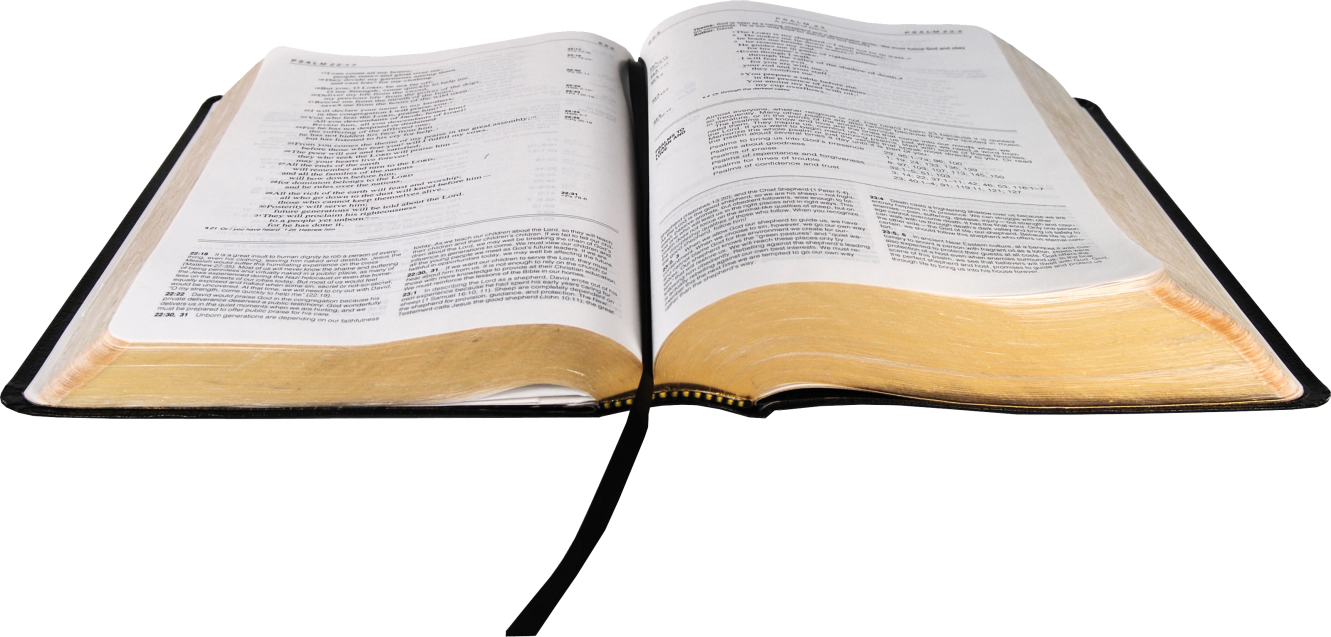 Bài đọc 2:
Vì Đức Ki-tô tôi đành mất hết, để được nên đồng hình đồng dạng với Người trong cái chết của Người.
Bài trích thư của thánh Phao-lô tông đồ gửi tín hữu Phi-líp-phê.
Câu Xướng Trước Phúc Âm:
Chúa phán: "Hôm nay các ngươi hãy hết lòng trở về với Ta, vì Ta nhân hậu và từ bi.
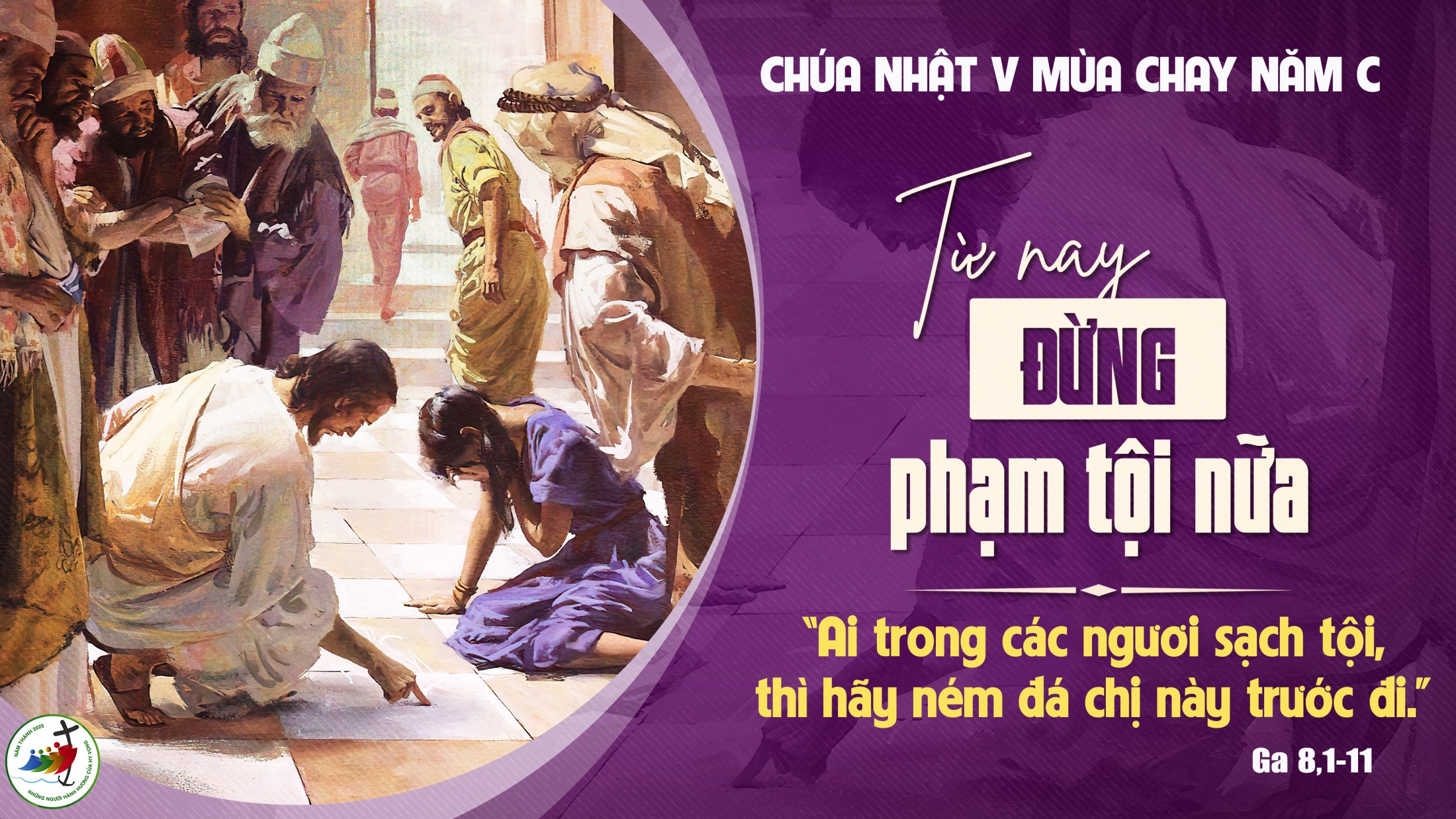 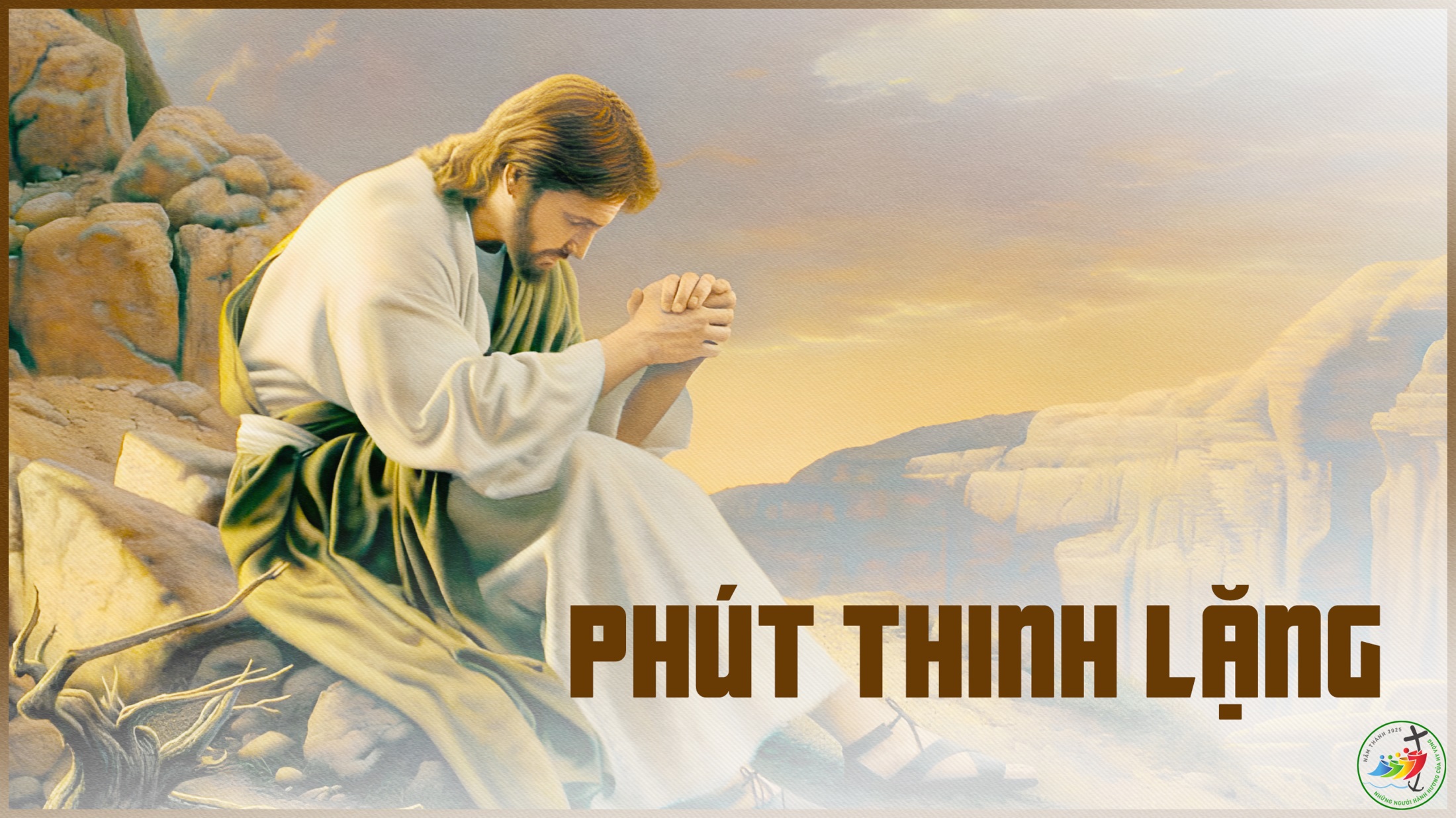 KINH TIN KÍNH
Tôi tin kính một Thiên Chúa là Cha toàn năng, Đấng tạo thành trời đất, muôn vật hữu hình và vô hình.
Tôi tin kính một Chúa Giêsu Kitô, Con Một Thiên Chúa, Sinh bởi Đức Chúa Cha từ trước muôn đời.
Người là Thiên Chúa bởi Thiên Chúa, Ánh Sáng bởi Ánh Sáng, Thiên Chúa thật bởi Thiên Chúa thật,
được sinh ra mà không phải được tạo thành, đồng bản thể với Đức Chúa Cha: nhờ Người mà muôn vật được tạo thành.
Vì loài người chúng ta và để cứu độ chúng ta, Người đã từ trời xuống thế.
Bởi phép Đức Chúa Thánh Thần, Người đã nhập thể trong lòng Trinh Nữ Maria, và đã làm người.
Người chịu đóng đinh vào thập giá vì chúng ta, thời quan Phongxiô Philatô; Người chịu khổ hình và mai táng, ngày thứ ba Người sống lại như lời Thánh Kinh.
Người lên trời, ngự bên hữu Đức Chúa Cha, và Người sẽ lại đến trong vinh quang để phán xét kẻ sống và kẻ chết, Nước Người sẽ không bao giờ cùng.
Tôi tin kính Đức Chúa Thánh Thần là Thiên Chúa và là Đấng ban sự sống, Người bởi Đức Chúa Cha và Đức Chúa Con mà ra,
Người được phụng thờ và tôn vinh cùng với Đức Chúa Cha và Đức Chúa Con: Người đã dùng các tiên tri mà phán dạy.
Tôi tin Hội Thánh duy nhất thánh thiện công giáo và tông truyền.
Tôi tuyên xưng có một Phép Rửa để tha tội. Tôi trông đợi kẻ chết sống lại và sự sống đời sau. Amen.
LỜI NGUYỆN TÍN HỮU
CHÚA NHẬT V MÙA CHAY NĂM C
Anh chị em thân mến, Thiên Chúa vị thẩm phán công minh nhưng là một người Cha đầy lòng từ bi nhân hậu. Tin tưởng vào lòng tình thương hải hà của Chúa, chúng ta cùng dâng lời cầu xin.
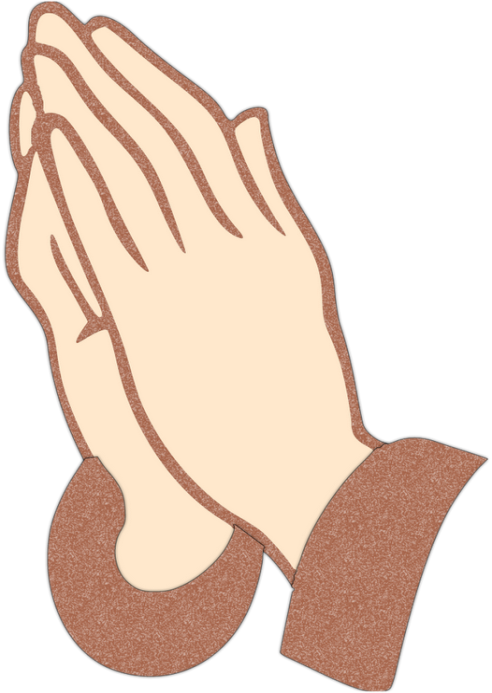 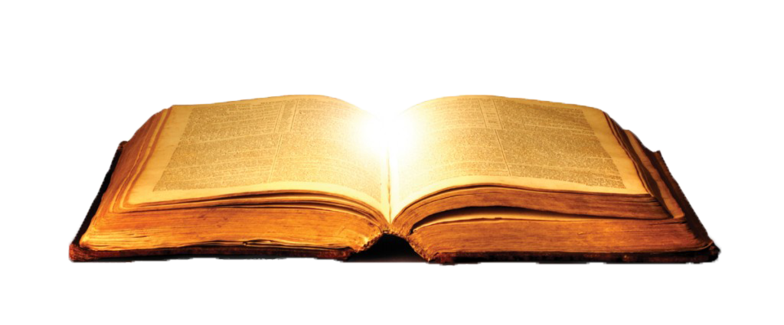 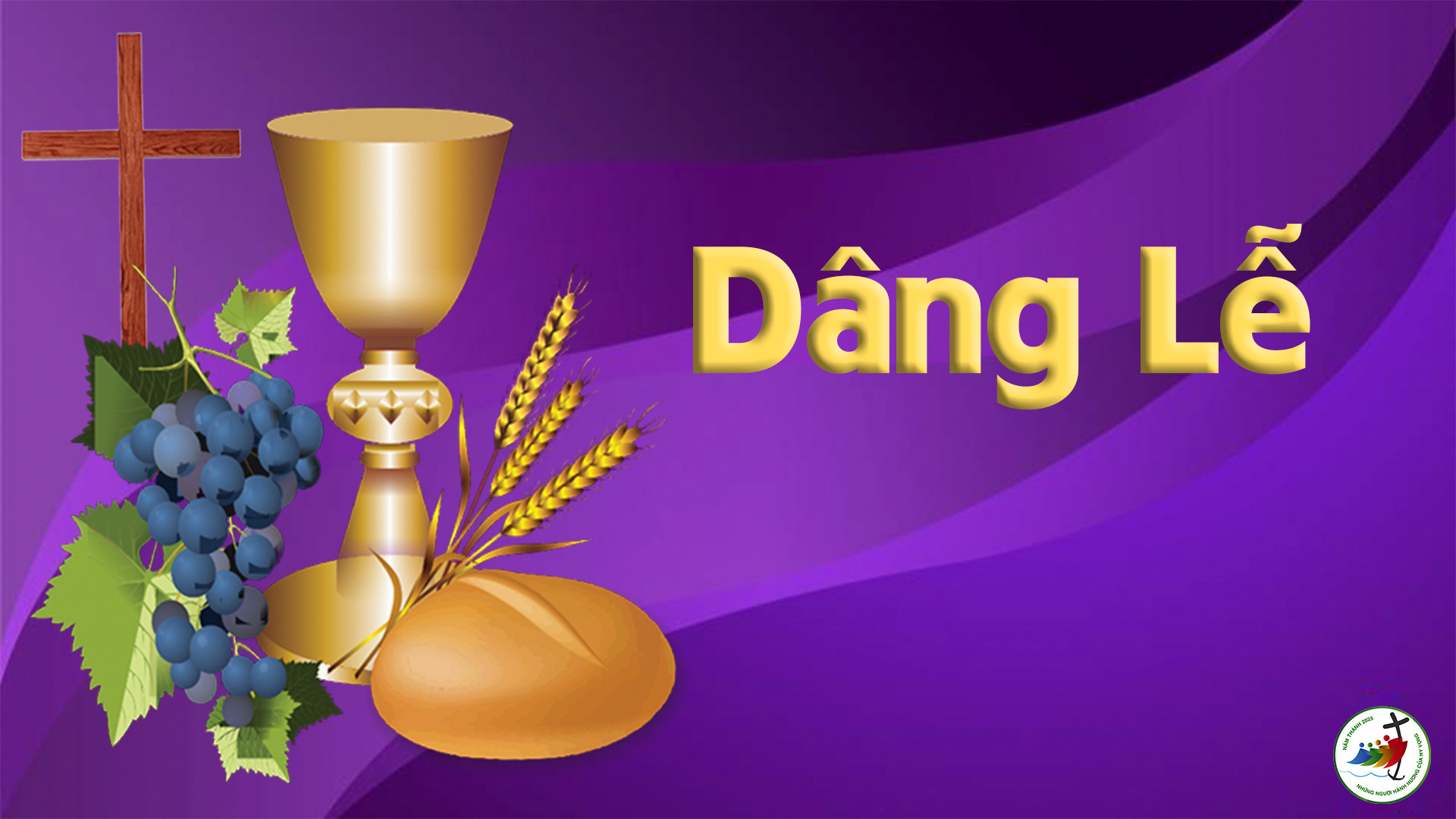 Từ Núi Sọ XưaÝ Vũ
Tk2: Nguyện dâng lên Chúa cuộc sống con nhiều lần lụy vương cùng trái ngang, nhiều phen yếu hèn đã lãng quên hy lễ đồi cao. Khấn cầu tình Giê-su khoan dung. Biến đổi đời con nên tinh trong, tìm lại thủy chung đời mến thương. Chúa bên con đồng hành.
Đk: Xin từ của lễ dâng trên bàn thờ nên nguồn sức sống trong con chan hòa dưỡng nuôi hồn tin yêu. Để từng ngày sống con nâng hồn lên giữa bao vui buồn đổi thay thăng trầm luôn trọn niềm tri ân.
Tk1: Còn gì cao quý và thiết tha bằng lời xin vâng đẹp ý Cha, của Con Chúa Trời đã hiến trao trên núi sọ xưa. Đó là tình yêu con suy tôn, đó là hồng ân nâng con lên và là của lễ từ khắp nơi tiến dâng trên bàn thờ.
Đk: Xin từ của lễ dâng trên bàn thờ nên nguồn sức sống trong con chan hòa dưỡng nuôi hồn tin yêu. Để từng ngày sống con nâng hồn lên giữa bao vui buồn đổi thay thăng trầm luôn trọn niềm tri ân.
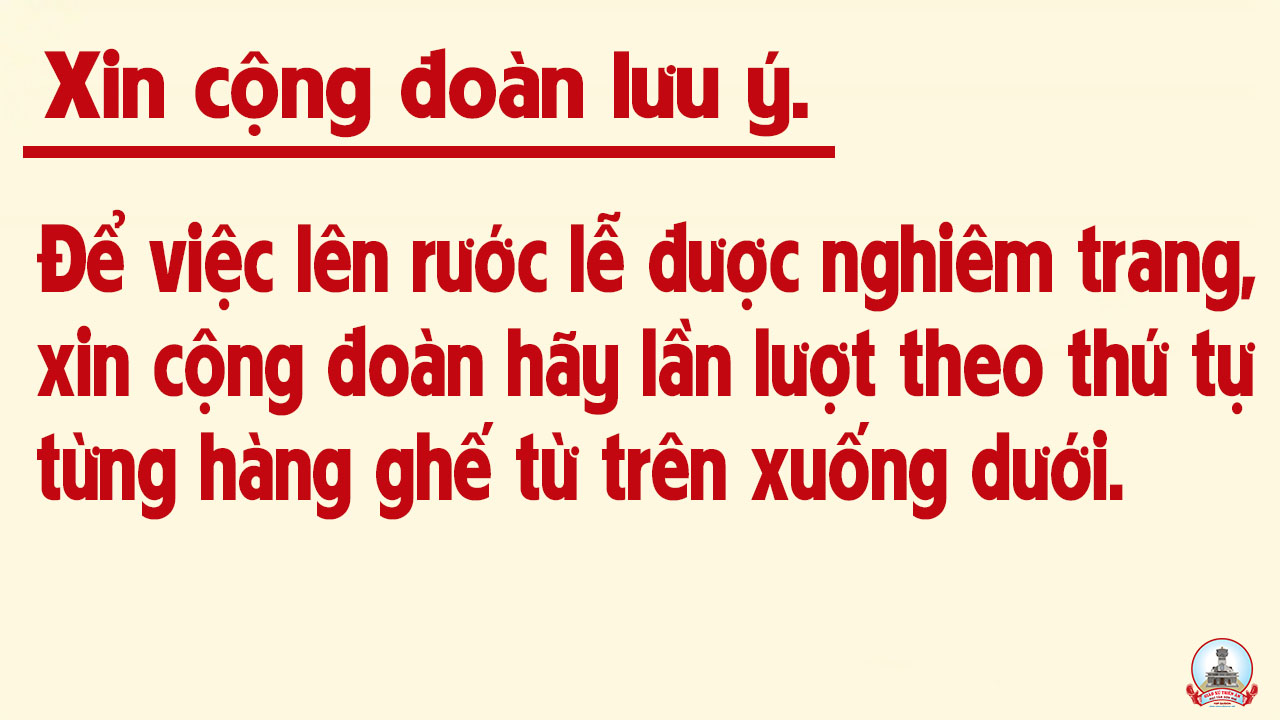 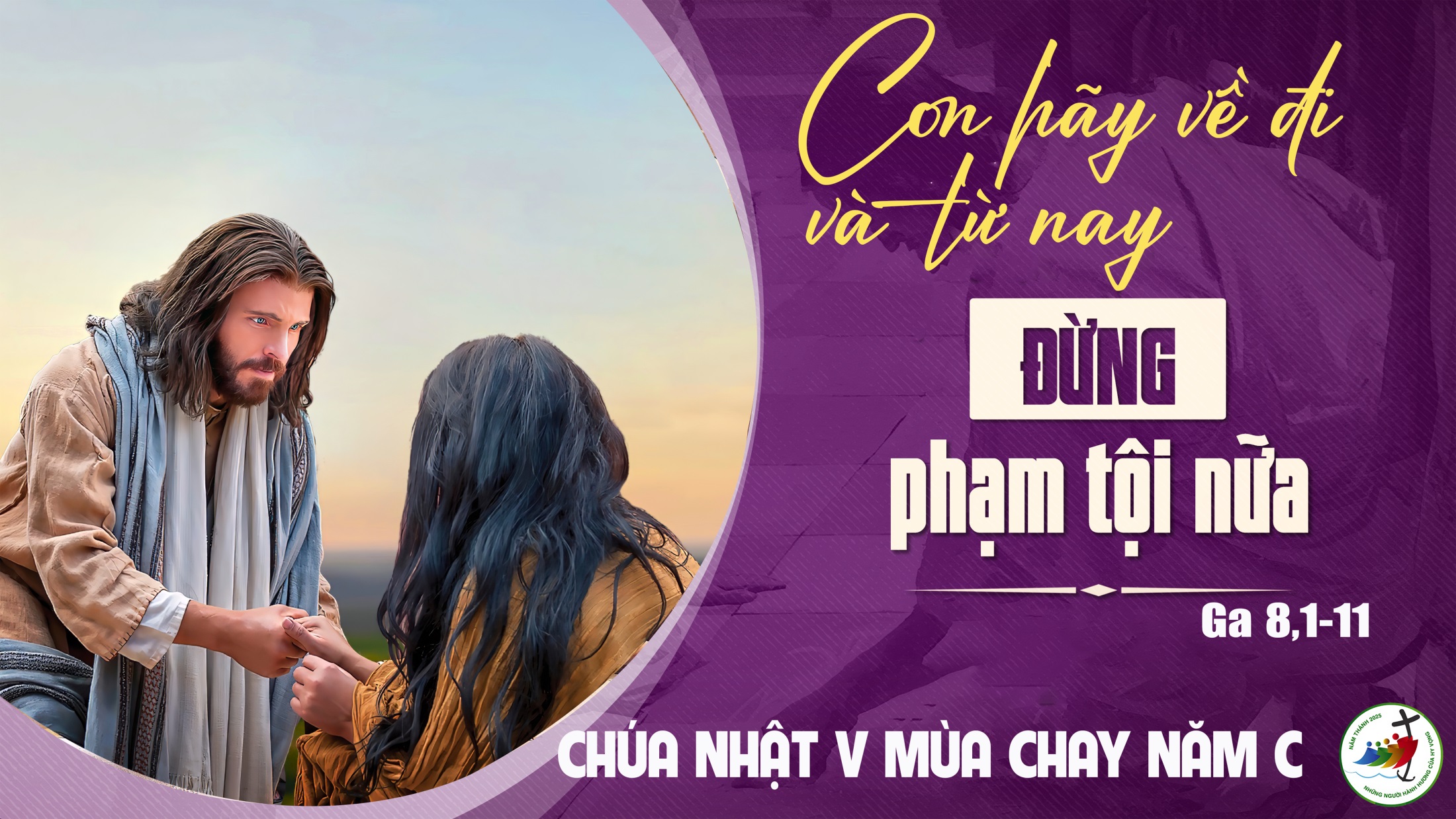 Ca Nguyện Hiệp Lễ Chúa Cấm Con Thất VọngLm Mi Trầm
Tk1: Dù con tội lỗi, dù con hèn yếu Chúa vẫn cấm con thất vọng, Chúa vẫn muốn con cậy trông. Dù con xấu xa phụ tình Chúa Cha, Chúa vẫn cấm con thất vọng, Chúa vẫn muốn con cậy trông.
Đk: Chúa vẫn cấm con thất vọng, Chúa vẫn bắt con hy vọng một ngày về bên Chúa tình thương Chúa vẫn cấm con thất vọng, Chúa vẫn bắt con hy vọng một ngày về trên cõi Thiên Đường.
Tk2: Dù con bội ước dù con lùi bước Chúa vẫn cấm con thất vọng, Chúa vẫn muốn con cậy trông. Dù con kém tin lạc xa đức tin, Chúa vẫn cấm con thất vọng, Chúa vẫn muốn con cậy trông.
Đk: Chúa vẫn cấm con thất vọng, Chúa vẫn bắt con hy vọng một ngày về bên Chúa tình thương Chúa vẫn cấm con thất vọng, Chúa vẫn bắt con hy vọng một ngày về trên cõi Thiên Đường.
Tk3: Dù con buồn khổ dù con nghèo khó Chúa vẫn cấm con thất vọng, Chúa vẫn muốn con cậy trông. Dù con đắn đo đời bao lắng lo, Chúa vẫn cấm con thất vọng, Chúa vẫn muốn con cậy trông.
Đk: Chúa vẫn cấm con thất vọng, Chúa vẫn bắt con hy vọng một ngày về bên Chúa tình thương Chúa vẫn cấm con thất vọng, Chúa vẫn bắt con hy vọng một ngày về trên cõi Thiên Đường.
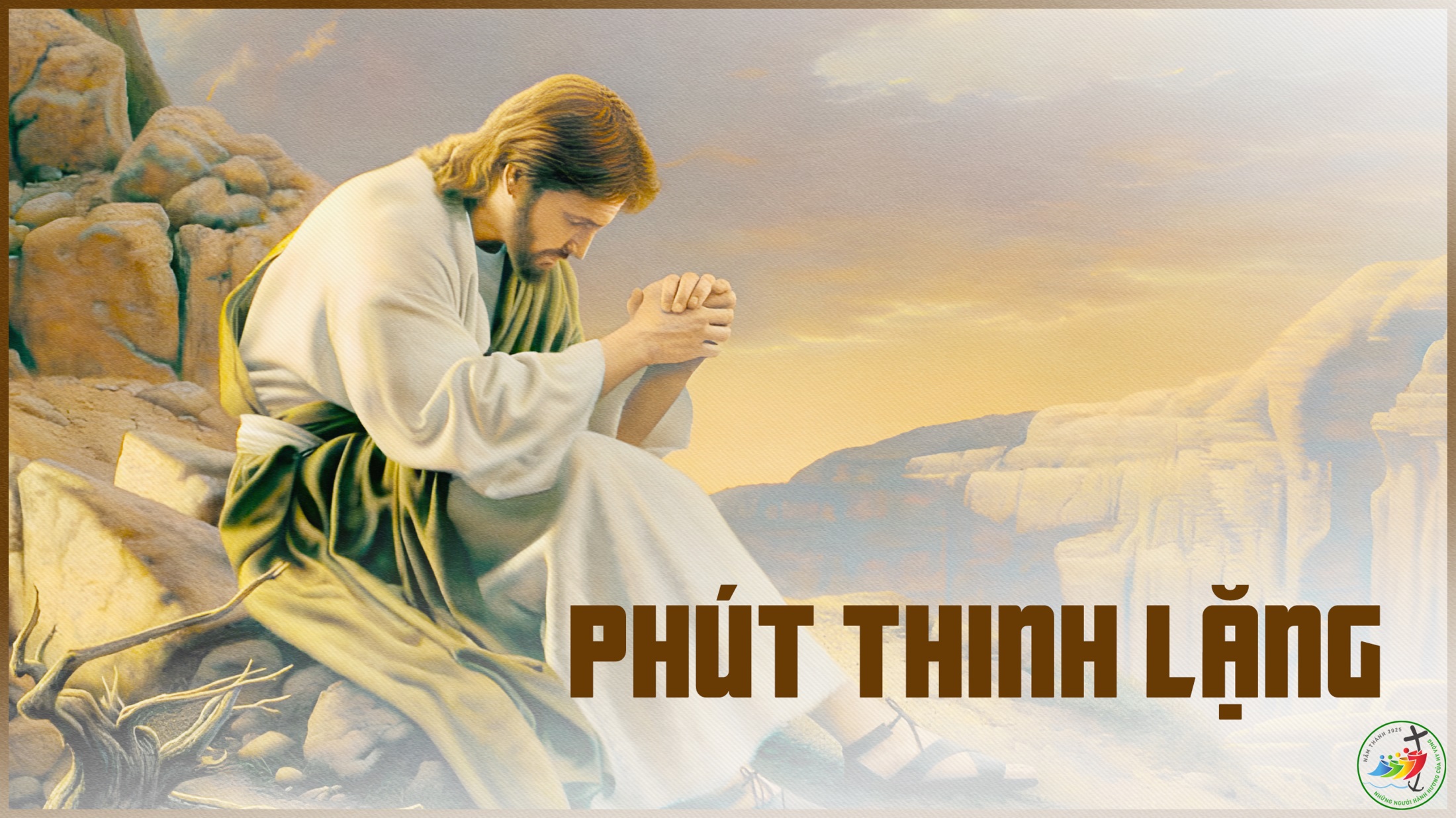 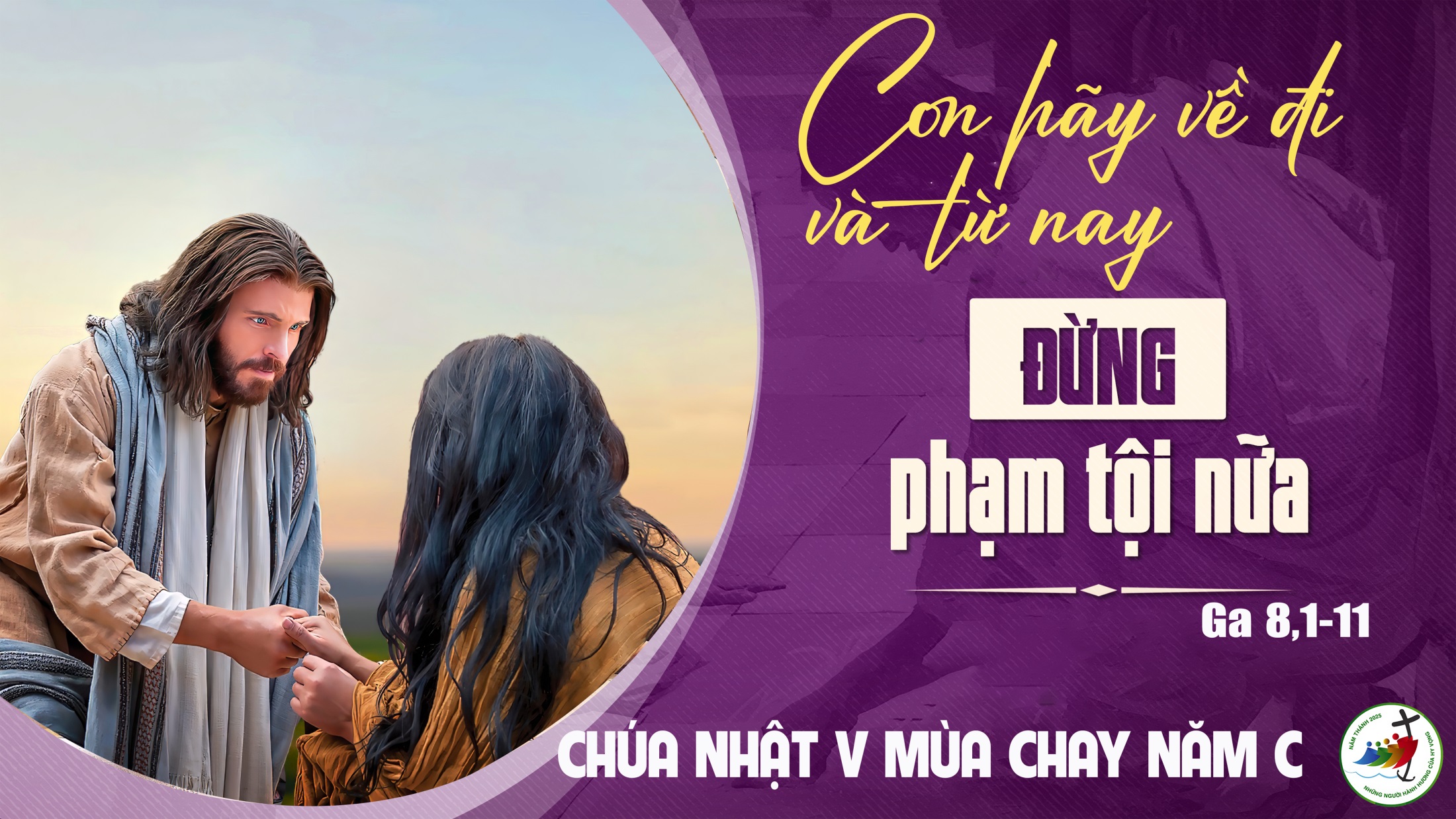 Ca Kết LễCAN-VÊ CHIỀUVinam
Đk: Mẹ in bóng trên đồi cao, nghiêng mình xót xa niềm đau. Thôi giờ mất con còn đâu. Mẹ nhìn theo xác con yêu, nằm trên thánh giá tiêu điều, Can - vê chiều tịch liêu.
Đk: Gạt nước mắt thương đau rã rời, Mẹ vẫn nói xin vâng muôn đời. Thương con người lỗi tội, Mẹ hiệp thông Cứu chuộc Mẹ ơi!
Tk2: Mẹ theo Chúa đi ngàn nơi, chung phần với bao buồn vui, sẵn sàng với con mà thôi. Mẹ mang ân phúc cho đời, hiệp thông cứu rỗi muôn người lau khô giòng lệ rơi.
Đk: Gạt nước mắt thương đau rã rời, Mẹ vẫn nói xin vâng muôn đời. Thương con người lỗi tội, Mẹ hiệp thông Cứu chuộc Mẹ ơi!
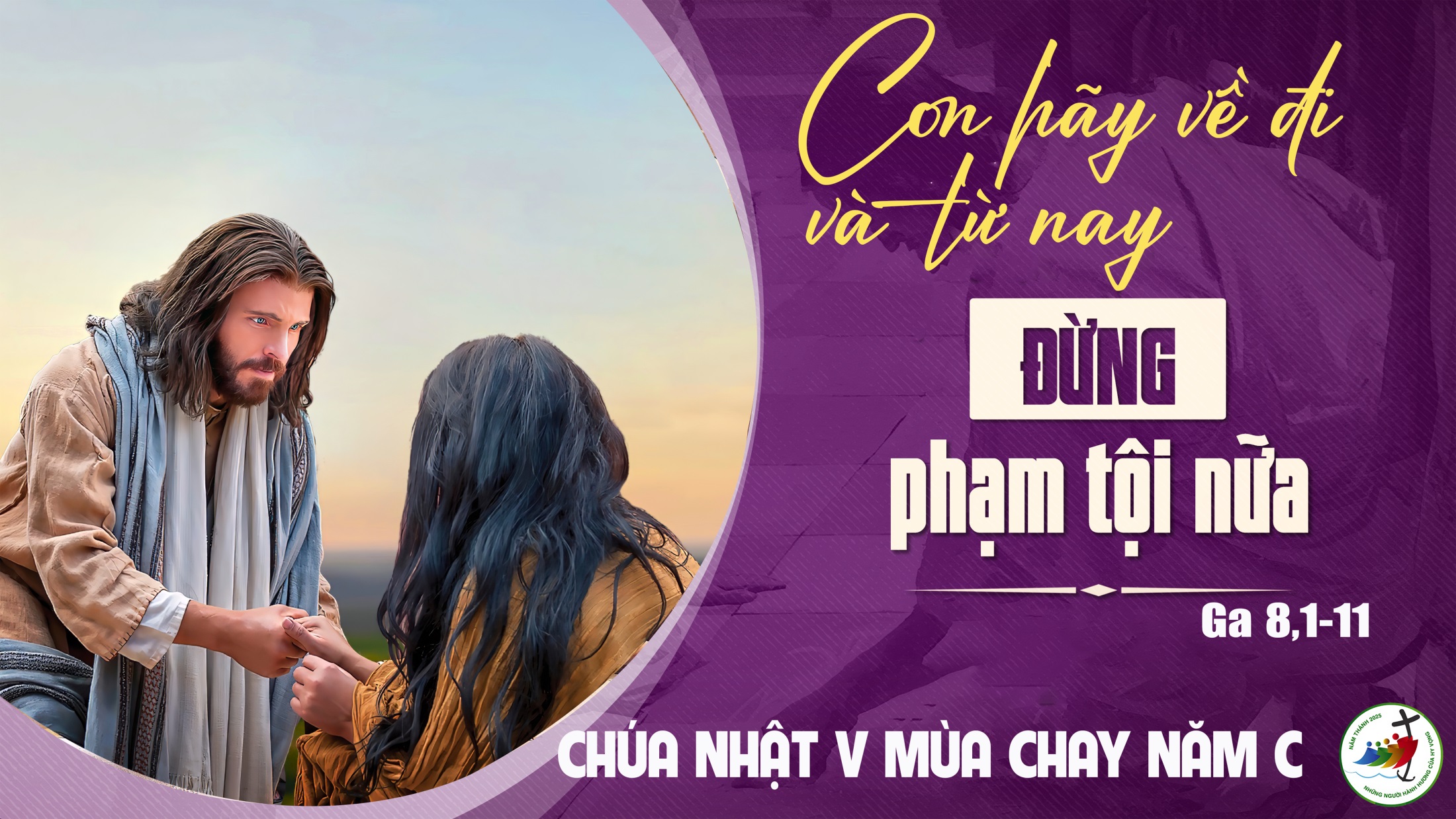